Steps To Support 
Student Engagement in
Online Courses with 
Large Enrollments
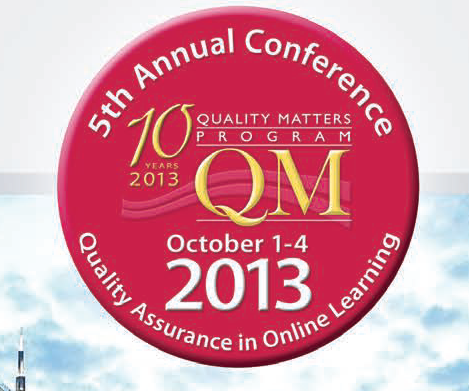 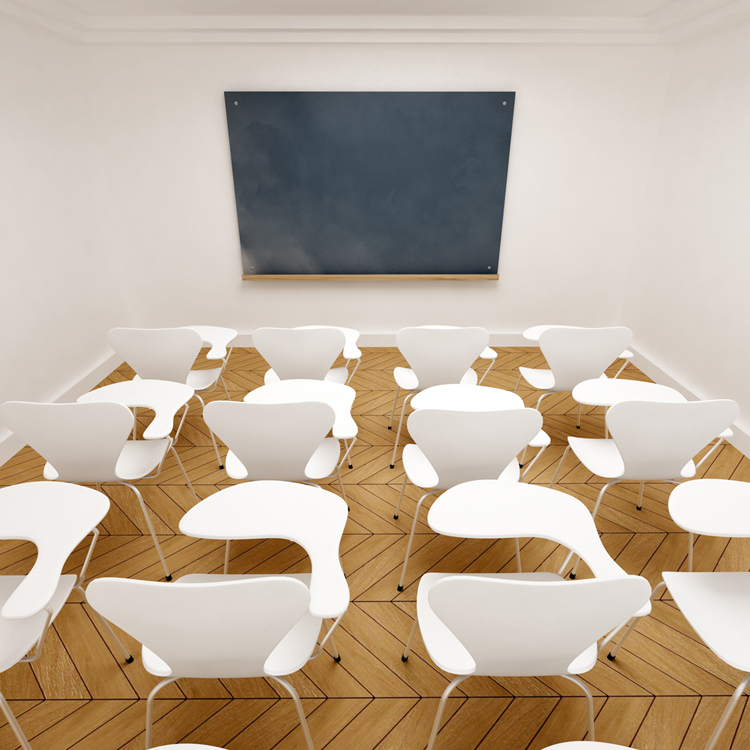 Dr. Paula Jones
Instructional Designer
Online Faculty Member
Eastern Kentucky University
Ready to begin the class….

Students are engaged – right? Or are they?
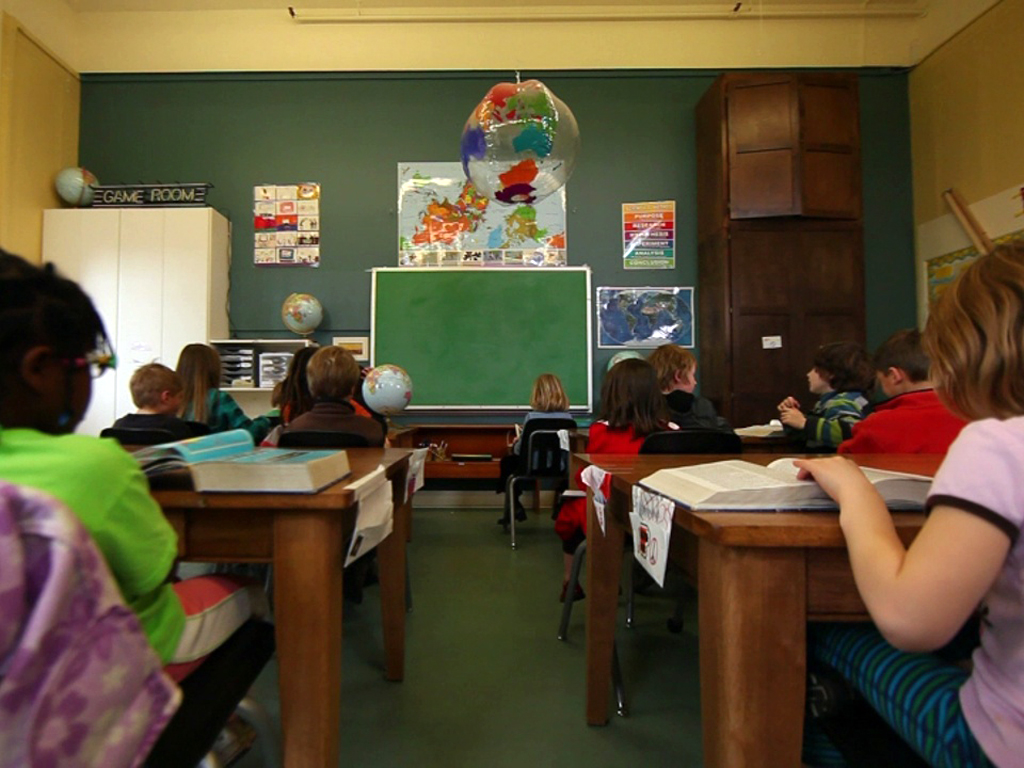 [Speaker Notes: Day Dreaming Video Template
(Intermediate)

To reproduce the effects on this slide, do the following:

On the Home tab, in the Slides group, click Layout, and then click Blank. 
On the Insert tab, in the Images group, click Picture, and then in the left pane of the Insert Picture dialog box, click the drive or library that contains the picture. In the right pane of the dialog box, click the picture (classroom) and then click Insert.
With the image selected, under Picture Tools, on the Format tab, in the Picture Styles group, click the arrow at the bottom right to launch the Format Picture dialog box.
In the Format Picture dialog box, select Size in the left pane, under Size and Rotate in the right pane set Height to 7.5” and Width to 10”.
Close the Format Picture dialog box.
On the Home tab, in the Drawing group, click Arrange, point to Align, and then do the following:
Click Align Center.
Click Align Middle. 
On the Home tab, in the Drawing group, click Shapes, and then under Rectangles, click Rectangle (first option from the left).
On the slide drag to draw a rectangle.
Under Drawing Tools, on the Format tab, in the Shape Styles group, click the arrow at the bottom right to launch the Format Shape dialog box.
In the Format Shape dialog box, select Size in the left pane, under Size and Rotate in the right pane set Height to 5.5” and Width to 10”.
In the Format Shape dialog box, select Fill in the left pane, under Fill in the right pane select Gradient Fill.
Under Gradient stops, click Add gradient stop or Remove gradient stop until two stops appear on the slider. Customize the gradient stops as follows:
Select the first stop on the slider, and then do the following:
In the Position box, enter 0%.
Click the button next to Color, and then under Theme Colors select White, Background 1 (first row, first option from the left).
Select the last stop on the list, and then do the following: 
In the Position box, enter 100%.
Click the button next to Color, and then under Theme Colors select White, Background 1 (first row, first option from the left).
In the Transparency box, enter 100%.
Close the Format Shape dialog box.
With the rectangle selected, on the Home tab, in the Drawing group, click Arrange, point to Align, and then do the following:
Click Align Center.
Click Align Top. 
 
To reproduce the video effects on this slide, do the following:

For the middle video, on the Insert tab, in the Media group, click Video, and then click Video from File. 
In the left pane of the Insert Video dialog box, click the drive or library that contains the video. In the right pane of the dialog box, click the video that you want and then click Insert.
Select the video.
Under Video Tools, on the Format tab, in the Video Styles group, click the arrow to the right of Video Shape, under Callouts select Cloud Callout (first row, fourth option from left).
Under Video Tools, on the Format tab, in the Video Styles group click the arrow in the bottom right corner to launch the Format Video dialog box.
In the Format Video dialog, click Border Color in the left pane, under Border Color in the right pane, click Gradient Line. 
Under Gradient stops, click Add gradient stop or Remove gradient stop until three stops appear on the slider. Customize the gradient stops as follows:
Select the first stop on the slider, and then do the following:
In the Position box, enter 0%.
Click the button next to Color, and then under Theme Colors select Blue, Accent 1, Lighter 40% (fourth row, fifth option from the left).
Select the second stop on the list, and then do the following: 
In the Position box, enter 50%.
Click the button next to Color, and then under Theme Colors select Blue Accent 1, Lighter 60% (third row, fifth option from the left).
Select the last stop on the list, and then do the following: 
In the Position box, enter 100%.
Click the button next to Color, and then under Theme Colors select White Background 1 (first row, first option from the left).
Also in the Format Video dialog, click Border Style in the left pane, under Border Style in the right pane, set Width to 1.25 pt.
Then in the Format Video dialog, click Shadow in the left pane, under Shadow in the right pane, click the arrow next to Presets and select Offset Diagonal Bottom Right (under Outer, first row, first option from left). Then set the Blur to 15 pt.
In the Format Video dialog box, click Size in the left pane, under Size and Rotate in the right pane set Height to 2.24”, Width to 4.01”, and Rotation to 3°.
In the Format Video dialog, click Position in the left pane, under Position on Slide in the right pane, set Horizontal to 2.85” and Vertical to 1.02”.
Close the Format Video dialog box.
Select the video, click and drag the Yellow Adjustment Handle to boy’s head in middle of picture.
With the video still selected, on the Animations tab, in the Animation group, select Play.
Also on the Animations tab, in the Timing group, click the arrow to the right of Start and select With Previous.
On the Animations tab, in the Advanced Animation group, click Add Animation, select Wipe.
Also on the Animations tab, in the Timing group, click the arrow to the right of Start, select With Previous, and set Duration to 01.00 seconds.
For the left video, on the Insert tab, in the Media group, click Video, and then click Video from file. 
In the left pane of the Insert Video dialog box, click the drive or library that contains the video. In the right pane of the dialog box, click the video that you want and then click Insert.
Under Video Tools, on the Format tab, in the Video Styles group, click the arrow to the right of Video Shape, under Callouts, select Cloud Callout (first row, fourth option from left).
Under Video Tools, on the Format tab, in the Video Styles group, click the arrow in the bottom right corner to launch the Format Video dialog box.
In the Format Video dialog, click Border Color in the left pane, under Border Color in the right pane click Gradient Line. 
Under Gradient stops, click Add gradient stop or Remove gradient stop until three stops appear on the slider. Customize the gradient stops as follows:
Select the first stop on the slider, and then do the following:
In the Position box, enter 0%.
Click the button next to Color, and then under Theme Colors select Blue, Accent 1, Lighter 40% (fourth row, fifth option from the left).
Select the second stop on the list, and then do the following: 
In the Position box, enter 50%.
Click the button next to Color, and then under Theme Colors select Blue Accent 1, Lighter 60% (third row, fifth option from the left).
Select the last stop on the list, and then do the following: 
In the Position box, enter 100%.
Click the button next to Color, and then under Theme Colors select White Background 1 (first row, first option from the left).
Also in the Format Video dialog, click Border Style in the left pane, under Border Style in the right pane, set Width to 1.25 pt.
Then in the Format Video dialog, click Shadow in the left pane, under Shadow in the right pane, click the arrow next to Presets and select Offset Diagonal Bottom Right (under Outer, first row, first option from left). Then set the Blur to 15 pt.
In the Format Video dialog box, click Size in the left pane, under Size and Rotate in the right pane set Height to 2.16” Width to 3.96”.
In the Format Video dialog, click Position in the left pane, under Position on Slide in the right pane, set Horizontal to 0.03” and Vertical to 0.2”.
Close the Format Video dialog box.
Select the video, click and drag the Yellow Adjustment Handle to child’s head on left of picture.
On the Animations tab, in the Animation group, select Play.
Also on the Animations tab, in the Timing group, click the arrow to the right of Start and select With Previous.
On the Animations tab, in the Advanced Animation group, click Add Animation, select Wipe.
Also on the Animations tab, in the Timing group, click the arrow to the right of Start and select With Previous and set Duration to 01.00 seconds.
For the right video, on the Insert tab, in the Media group, click Video, and then click Video from file. 
In the left pane of the Insert Video dialog box, click the drive or library that contains the video. In the right pane of the dialog box, click the video that you want and then click Insert.
Under Video Tools, on the Format tab, in the Video Styles group, click the arrow to the right of Video Shape, under Callouts, select Cloud Callout (first row, fourth option from left).
Under Video Tools, on the Format tab, in the Video Styles group click the arrow in the bottom right corner to launch the Format Video dialog box.
In the Format Video dialog, click Border Color in the left pane, under Border Color in the right pane click Gradient Line. 
Under Gradient stops, click Add gradient stop or Remove gradient stop until three stops appear on the slider. Customize the gradient stops as follows:
Select the first stop on the slider, and then do the following:
In the Position box, enter 0%.
Click the button next to Color, and then under Theme Colors select Blue, Accent 1, Lighter 40% (fourth row, fifth option from the left).
Select the second stop on the list, and then do the following: 
In the Position box, enter 50%.
Click the button next to Color, and then under Theme Colors select Blue Accent 1, Lighter 60% (third row, fifth option from the left).
Select the last stop on the list, and then do the following: 
In the Position box, enter 100%.
Click the button next to Color, and then under Theme Colors select White Background 1 (first row, first option from the left).
Also in the Format Video dialog, click Border Style in the left pane, under Border Style in the right pane, set Width to 1.25 pt.
Then in the Format Video dialog, click Shadow in the left pane, under Shadow in the right pane, click the arrow next to Presets and select Offset Diagonal Bottom Right (under Outer, first row, first option from left). Then set the Blur to 15 pt.
In the Format Video dialog box, click Size in the left pane, under Size and Rotate in the right pane set Height to 2.49” and Width to 4.00”.
In the Format Video dialog, click Position in the left pane, under Position on Slide in the right pane, set Horizontal to 6.00” and Vertical to 0.07”.
Close the Format Video dialog box.
Select the video, click and drag the Yellow Adjustment Handle to child’s head on right of picture.
On the Animations tab, in the Animation group, select Play.
Also on the Animations tab, in the Timing group, click the arrow to the right of Start and select With Previous.
On the Animations tab, in the Advanced Animation group, click Add Animation, select Wipe.
Also on the Animations tab, in the Timing group, click the arrow to the right of Start, select With Previous, and set Duration to 01.00 seconds.]
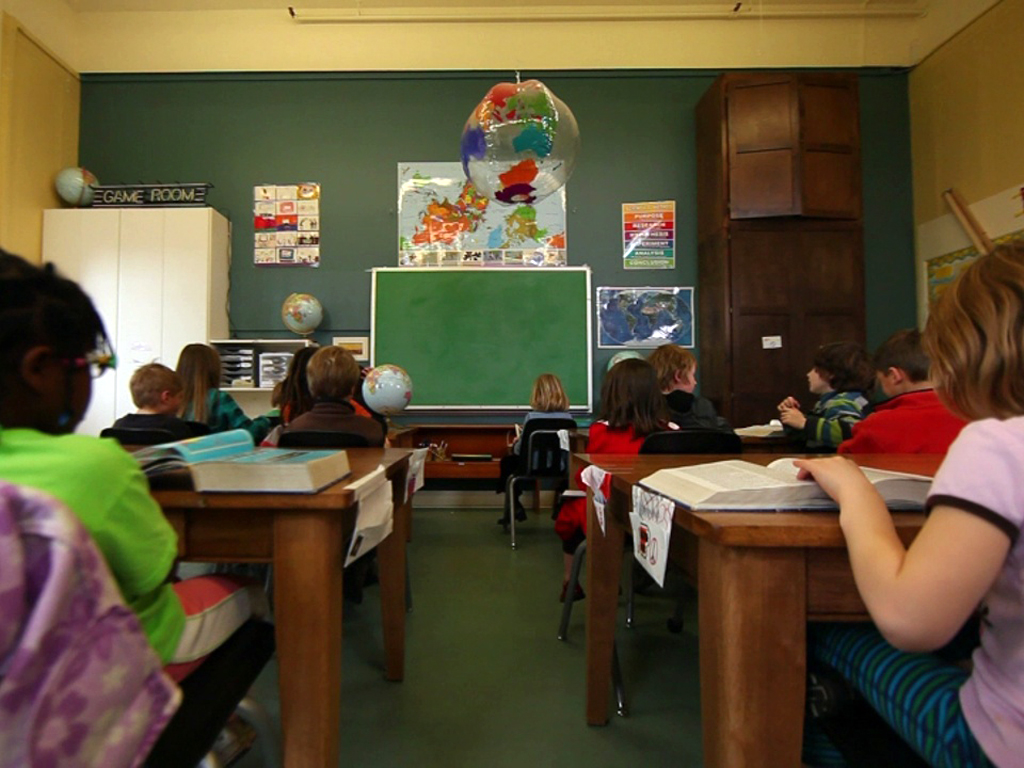 [Speaker Notes: Day Dreaming Video Template
(Intermediate)

To reproduce the effects on this slide, do the following:

On the Home tab, in the Slides group, click Layout, and then click Blank. 
On the Insert tab, in the Images group, click Picture, and then in the left pane of the Insert Picture dialog box, click the drive or library that contains the picture. In the right pane of the dialog box, click the picture (classroom) and then click Insert.
With the image selected, under Picture Tools, on the Format tab, in the Picture Styles group, click the arrow at the bottom right to launch the Format Picture dialog box.
In the Format Picture dialog box, select Size in the left pane, under Size and Rotate in the right pane set Height to 7.5” and Width to 10”.
Close the Format Picture dialog box.
On the Home tab, in the Drawing group, click Arrange, point to Align, and then do the following:
Click Align Center.
Click Align Middle. 
On the Home tab, in the Drawing group, click Shapes, and then under Rectangles, click Rectangle (first option from the left).
On the slide drag to draw a rectangle.
Under Drawing Tools, on the Format tab, in the Shape Styles group, click the arrow at the bottom right to launch the Format Shape dialog box.
In the Format Shape dialog box, select Size in the left pane, under Size and Rotate in the right pane set Height to 5.5” and Width to 10”.
In the Format Shape dialog box, select Fill in the left pane, under Fill in the right pane select Gradient Fill.
Under Gradient stops, click Add gradient stop or Remove gradient stop until two stops appear on the slider. Customize the gradient stops as follows:
Select the first stop on the slider, and then do the following:
In the Position box, enter 0%.
Click the button next to Color, and then under Theme Colors select White, Background 1 (first row, first option from the left).
Select the last stop on the list, and then do the following: 
In the Position box, enter 100%.
Click the button next to Color, and then under Theme Colors select White, Background 1 (first row, first option from the left).
In the Transparency box, enter 100%.
Close the Format Shape dialog box.
With the rectangle selected, on the Home tab, in the Drawing group, click Arrange, point to Align, and then do the following:
Click Align Center.
Click Align Top. 
 
To reproduce the video effects on this slide, do the following:

For the middle video, on the Insert tab, in the Media group, click Video, and then click Video from File. 
In the left pane of the Insert Video dialog box, click the drive or library that contains the video. In the right pane of the dialog box, click the video that you want and then click Insert.
Select the video.
Under Video Tools, on the Format tab, in the Video Styles group, click the arrow to the right of Video Shape, under Callouts select Cloud Callout (first row, fourth option from left).
Under Video Tools, on the Format tab, in the Video Styles group click the arrow in the bottom right corner to launch the Format Video dialog box.
In the Format Video dialog, click Border Color in the left pane, under Border Color in the right pane, click Gradient Line. 
Under Gradient stops, click Add gradient stop or Remove gradient stop until three stops appear on the slider. Customize the gradient stops as follows:
Select the first stop on the slider, and then do the following:
In the Position box, enter 0%.
Click the button next to Color, and then under Theme Colors select Blue, Accent 1, Lighter 40% (fourth row, fifth option from the left).
Select the second stop on the list, and then do the following: 
In the Position box, enter 50%.
Click the button next to Color, and then under Theme Colors select Blue Accent 1, Lighter 60% (third row, fifth option from the left).
Select the last stop on the list, and then do the following: 
In the Position box, enter 100%.
Click the button next to Color, and then under Theme Colors select White Background 1 (first row, first option from the left).
Also in the Format Video dialog, click Border Style in the left pane, under Border Style in the right pane, set Width to 1.25 pt.
Then in the Format Video dialog, click Shadow in the left pane, under Shadow in the right pane, click the arrow next to Presets and select Offset Diagonal Bottom Right (under Outer, first row, first option from left). Then set the Blur to 15 pt.
In the Format Video dialog box, click Size in the left pane, under Size and Rotate in the right pane set Height to 2.24”, Width to 4.01”, and Rotation to 3°.
In the Format Video dialog, click Position in the left pane, under Position on Slide in the right pane, set Horizontal to 2.85” and Vertical to 1.02”.
Close the Format Video dialog box.
Select the video, click and drag the Yellow Adjustment Handle to boy’s head in middle of picture.
With the video still selected, on the Animations tab, in the Animation group, select Play.
Also on the Animations tab, in the Timing group, click the arrow to the right of Start and select With Previous.
On the Animations tab, in the Advanced Animation group, click Add Animation, select Wipe.
Also on the Animations tab, in the Timing group, click the arrow to the right of Start, select With Previous, and set Duration to 01.00 seconds.
For the left video, on the Insert tab, in the Media group, click Video, and then click Video from file. 
In the left pane of the Insert Video dialog box, click the drive or library that contains the video. In the right pane of the dialog box, click the video that you want and then click Insert.
Under Video Tools, on the Format tab, in the Video Styles group, click the arrow to the right of Video Shape, under Callouts, select Cloud Callout (first row, fourth option from left).
Under Video Tools, on the Format tab, in the Video Styles group, click the arrow in the bottom right corner to launch the Format Video dialog box.
In the Format Video dialog, click Border Color in the left pane, under Border Color in the right pane click Gradient Line. 
Under Gradient stops, click Add gradient stop or Remove gradient stop until three stops appear on the slider. Customize the gradient stops as follows:
Select the first stop on the slider, and then do the following:
In the Position box, enter 0%.
Click the button next to Color, and then under Theme Colors select Blue, Accent 1, Lighter 40% (fourth row, fifth option from the left).
Select the second stop on the list, and then do the following: 
In the Position box, enter 50%.
Click the button next to Color, and then under Theme Colors select Blue Accent 1, Lighter 60% (third row, fifth option from the left).
Select the last stop on the list, and then do the following: 
In the Position box, enter 100%.
Click the button next to Color, and then under Theme Colors select White Background 1 (first row, first option from the left).
Also in the Format Video dialog, click Border Style in the left pane, under Border Style in the right pane, set Width to 1.25 pt.
Then in the Format Video dialog, click Shadow in the left pane, under Shadow in the right pane, click the arrow next to Presets and select Offset Diagonal Bottom Right (under Outer, first row, first option from left). Then set the Blur to 15 pt.
In the Format Video dialog box, click Size in the left pane, under Size and Rotate in the right pane set Height to 2.16” Width to 3.96”.
In the Format Video dialog, click Position in the left pane, under Position on Slide in the right pane, set Horizontal to 0.03” and Vertical to 0.2”.
Close the Format Video dialog box.
Select the video, click and drag the Yellow Adjustment Handle to child’s head on left of picture.
On the Animations tab, in the Animation group, select Play.
Also on the Animations tab, in the Timing group, click the arrow to the right of Start and select With Previous.
On the Animations tab, in the Advanced Animation group, click Add Animation, select Wipe.
Also on the Animations tab, in the Timing group, click the arrow to the right of Start and select With Previous and set Duration to 01.00 seconds.
For the right video, on the Insert tab, in the Media group, click Video, and then click Video from file. 
In the left pane of the Insert Video dialog box, click the drive or library that contains the video. In the right pane of the dialog box, click the video that you want and then click Insert.
Under Video Tools, on the Format tab, in the Video Styles group, click the arrow to the right of Video Shape, under Callouts, select Cloud Callout (first row, fourth option from left).
Under Video Tools, on the Format tab, in the Video Styles group click the arrow in the bottom right corner to launch the Format Video dialog box.
In the Format Video dialog, click Border Color in the left pane, under Border Color in the right pane click Gradient Line. 
Under Gradient stops, click Add gradient stop or Remove gradient stop until three stops appear on the slider. Customize the gradient stops as follows:
Select the first stop on the slider, and then do the following:
In the Position box, enter 0%.
Click the button next to Color, and then under Theme Colors select Blue, Accent 1, Lighter 40% (fourth row, fifth option from the left).
Select the second stop on the list, and then do the following: 
In the Position box, enter 50%.
Click the button next to Color, and then under Theme Colors select Blue Accent 1, Lighter 60% (third row, fifth option from the left).
Select the last stop on the list, and then do the following: 
In the Position box, enter 100%.
Click the button next to Color, and then under Theme Colors select White Background 1 (first row, first option from the left).
Also in the Format Video dialog, click Border Style in the left pane, under Border Style in the right pane, set Width to 1.25 pt.
Then in the Format Video dialog, click Shadow in the left pane, under Shadow in the right pane, click the arrow next to Presets and select Offset Diagonal Bottom Right (under Outer, first row, first option from left). Then set the Blur to 15 pt.
In the Format Video dialog box, click Size in the left pane, under Size and Rotate in the right pane set Height to 2.49” and Width to 4.00”.
In the Format Video dialog, click Position in the left pane, under Position on Slide in the right pane, set Horizontal to 6.00” and Vertical to 0.07”.
Close the Format Video dialog box.
Select the video, click and drag the Yellow Adjustment Handle to child’s head on right of picture.
On the Animations tab, in the Animation group, select Play.
Also on the Animations tab, in the Timing group, click the arrow to the right of Start and select With Previous.
On the Animations tab, in the Advanced Animation group, click Add Animation, select Wipe.
Also on the Animations tab, in the Timing group, click the arrow to the right of Start, select With Previous, and set Duration to 01.00 seconds.]
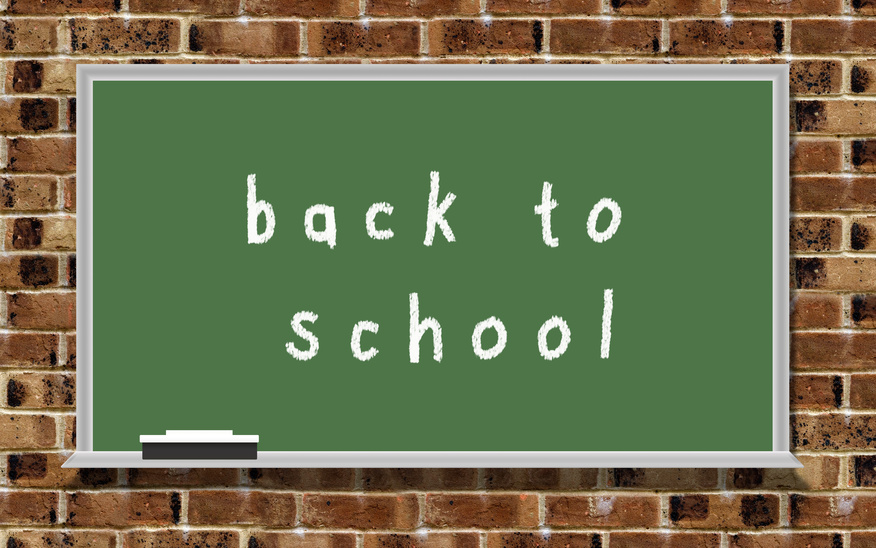 Instructions:
Think of your own online course….
What is one thing you do to support student engagement?
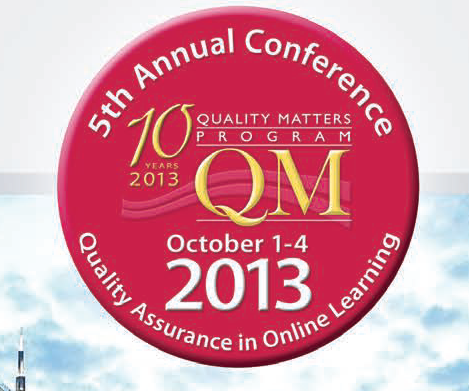 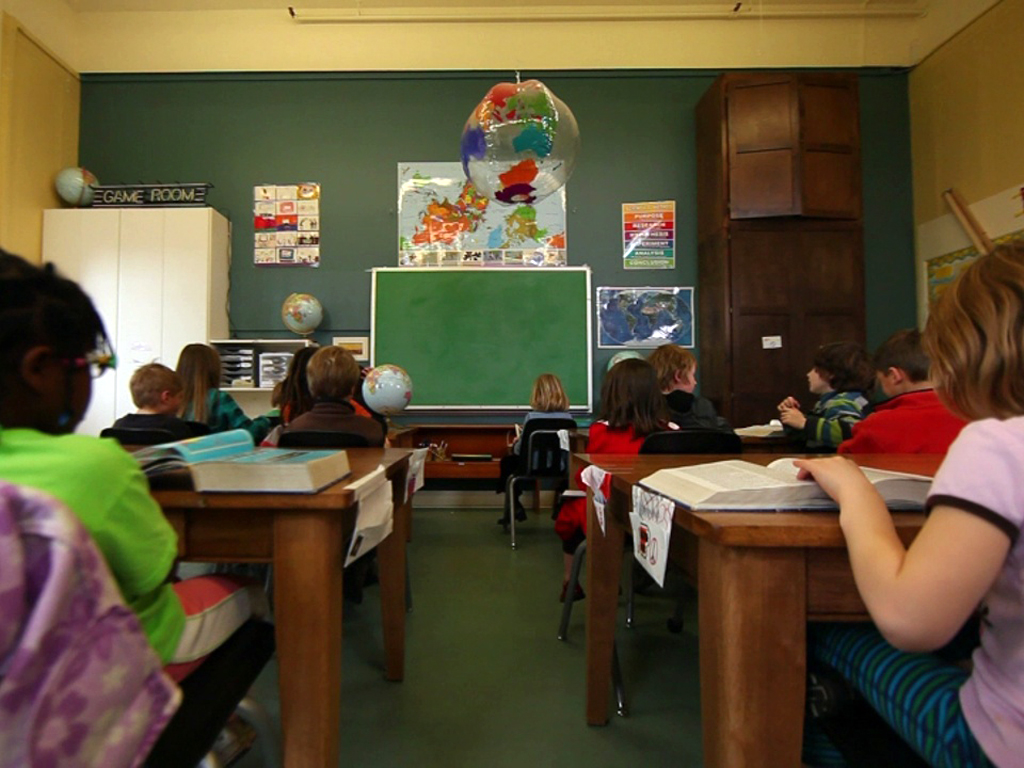 Best Practices for Student Engagement
Dr. Paula Jones
Eastern Kentucky University
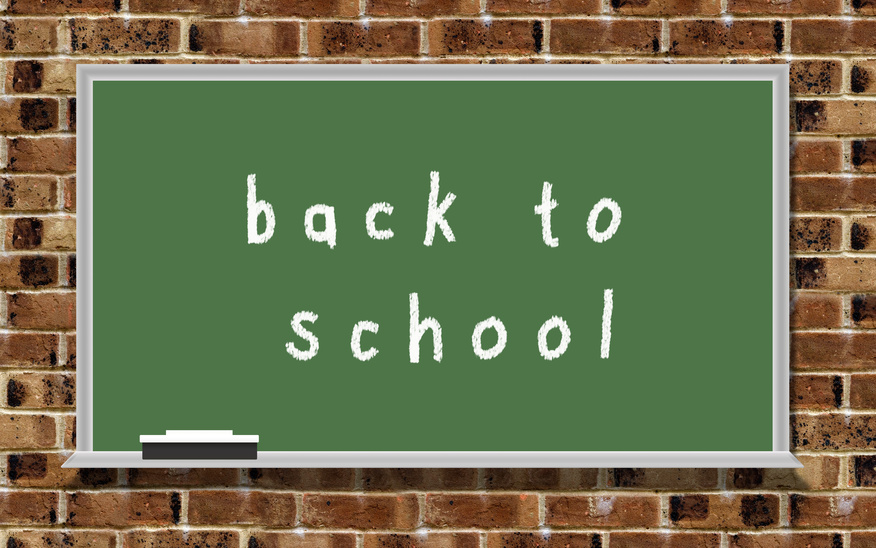 Make a Social Connection with Students
Identify preferred method of communication (e-mail will not work as well with enrollments 30+)
Share response plan with students
Post weekly announcements
Consider having weekly web conferencing meetings (optional meetings may be best)
Use of facilitators – to support more “one-on-one”                communications
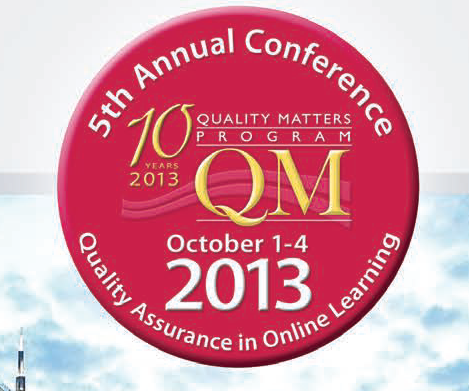 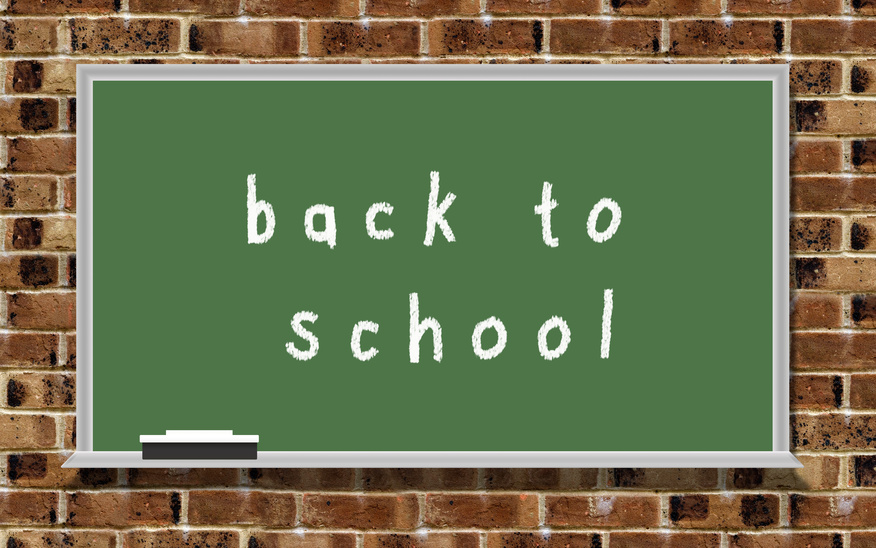 Student to Student Interactivity
Set up course-centered study groups for online courses 
Provide a group meeting place (group site, web conferencing, or something similar). 
Explain purpose and expectations of the group site.
Help to improve learning outcomes
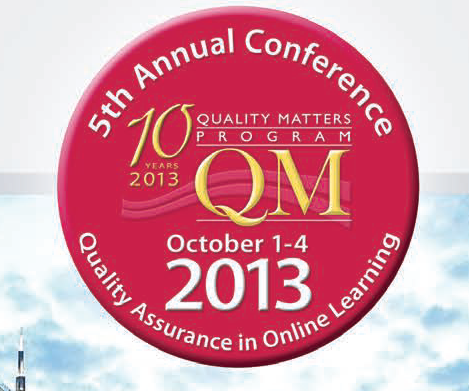 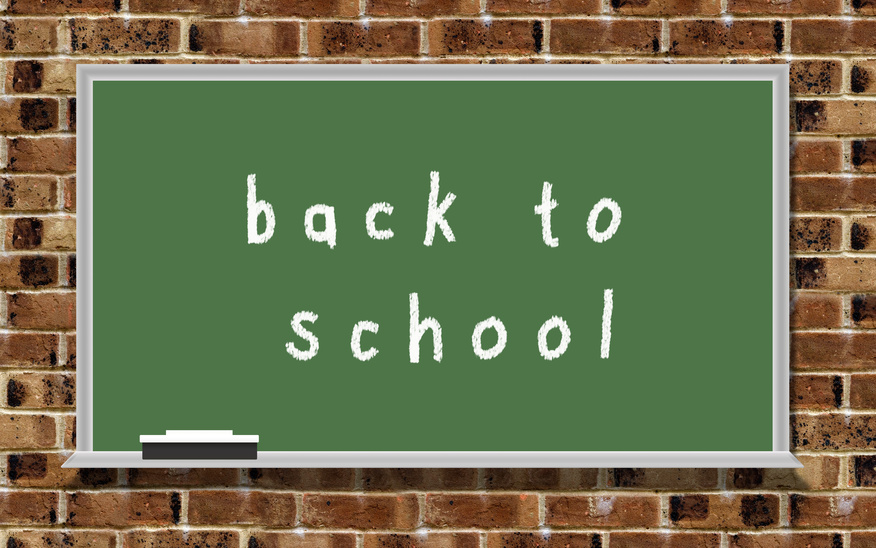 Test Early, Test Often
Space learning and assessments throughout term
Provide a quick assessment within the first  two weeks of the course (week by week may be best)
Provide feedback on students’ progress
Provide weekly updates on grade book
Note: All assessments do not have to count toward grade
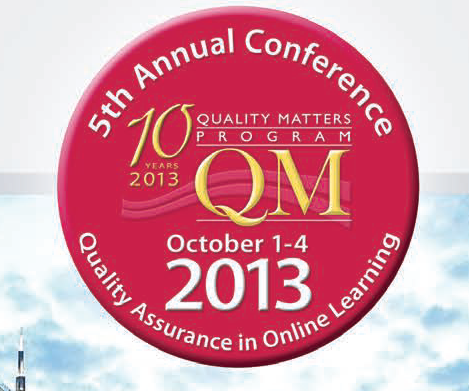 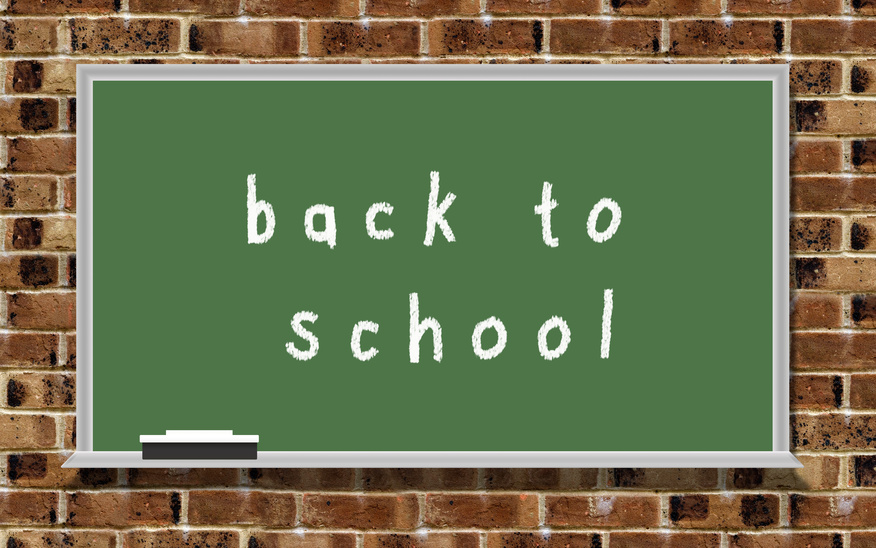 Provide a Rich Learning Environment
Consider the following:
Organization & navigation are key
Provide supportive instructional resources
Add an intro message from the instructor at the beginning of each module/unit
Quick web cam videos can be a good resource for students
Never use just a ppt/bullet list – include explanation of key points 
Be certain to explain the purpose of the resources (i.e., why the resource is needed or important for students; what they should learn or gain from the resource)
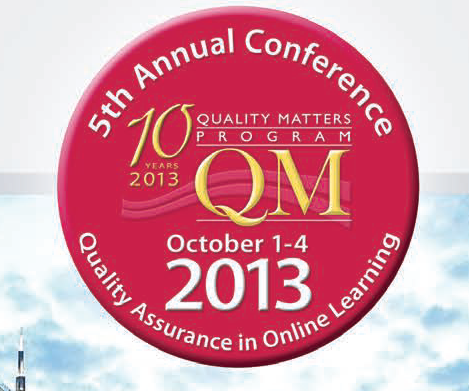 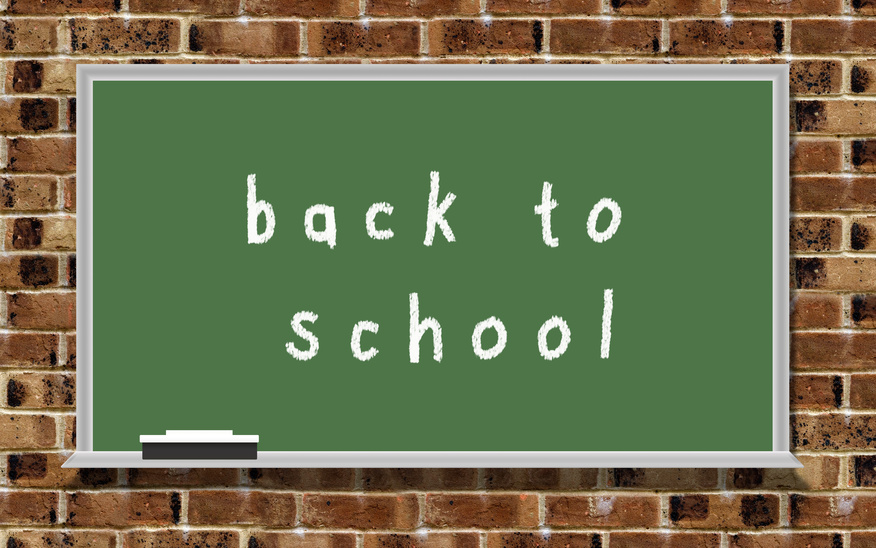 Provide a Rich Learning Environment
Allow and support students to use technology in the online course
Wikis, blog, journals, discussions

Scaffold Group Projects
Individual work first
Provide week by week instructions for individual work needed toward group projects
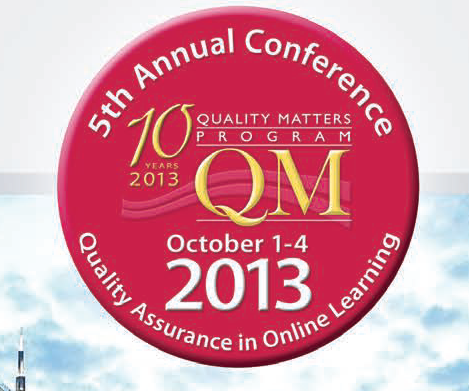 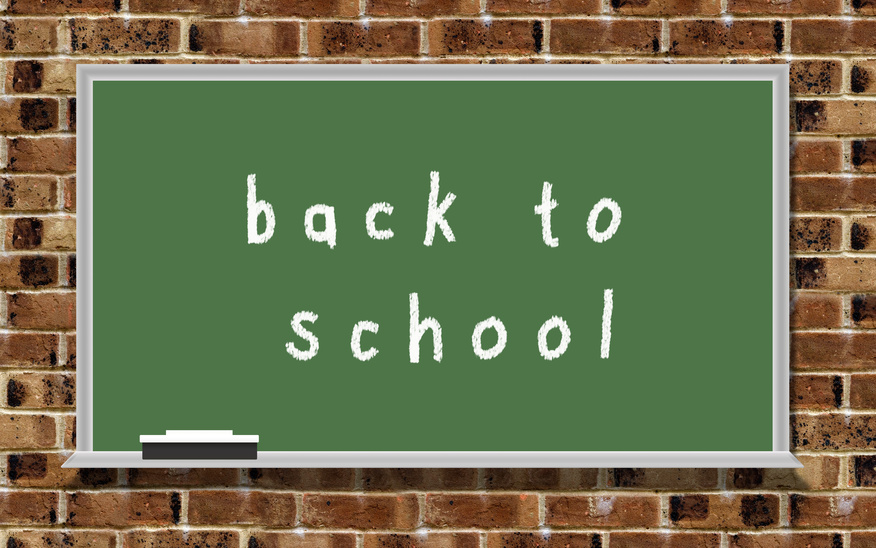 Free Resources to Explore
Free web conferencing tool -- Anymeeting
Show Me What’s Wrong
Give away of the day
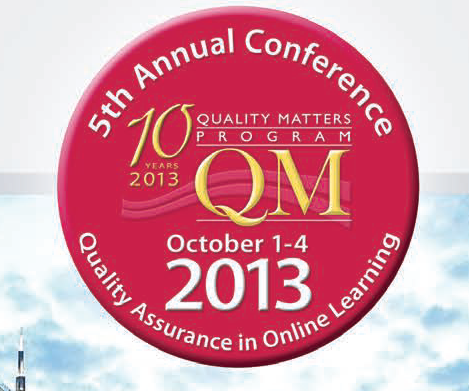 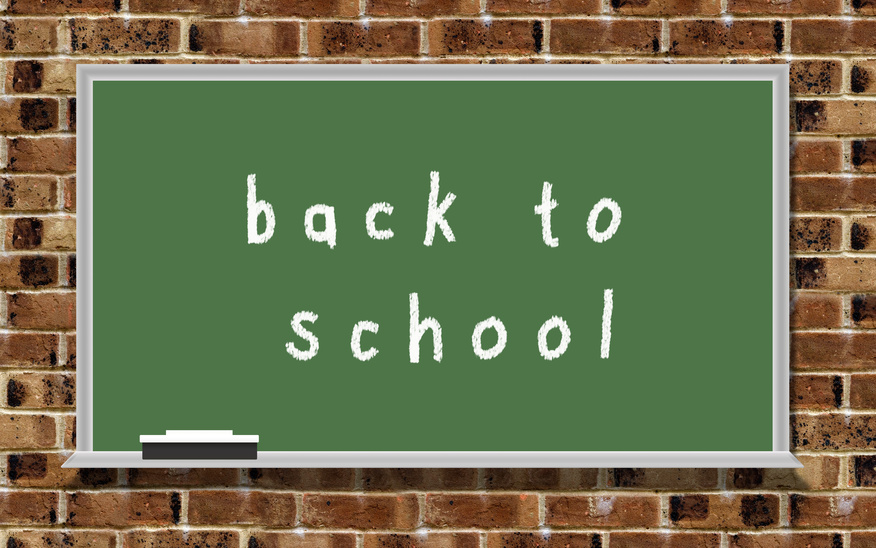 Resources to Explore
Provide resources for students to explore in each module (some maybe optional)
Resources for you to explore:
http://www.facultyfocus.com/wp-content/uploads/images/FF-Online-Student-Engagement-Report.pdf

http://library.blackboard.com/ref/df5b20ed-ce8d-4428-a595-a0091b23dda3/Content/_instructor_course/instructor_course_online_teaching_strategies.htm
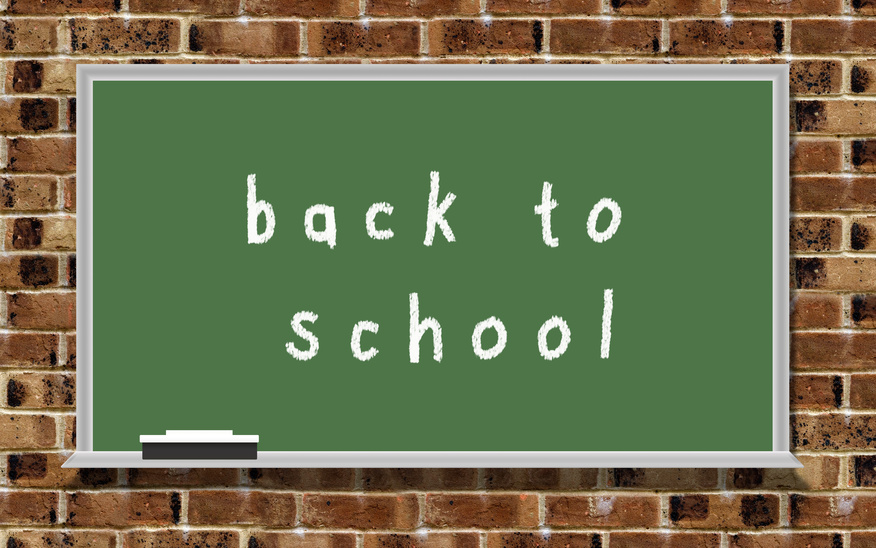 Time to Discuss & Share….
Now, with your own course in mind, share one thing you do to support student engagement?
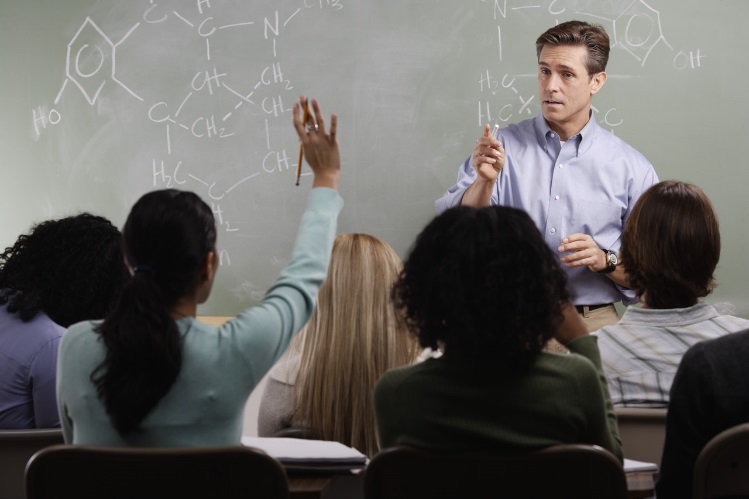 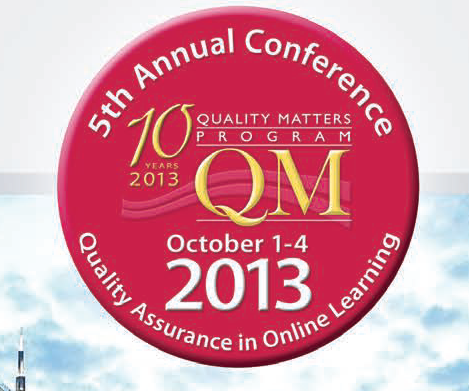 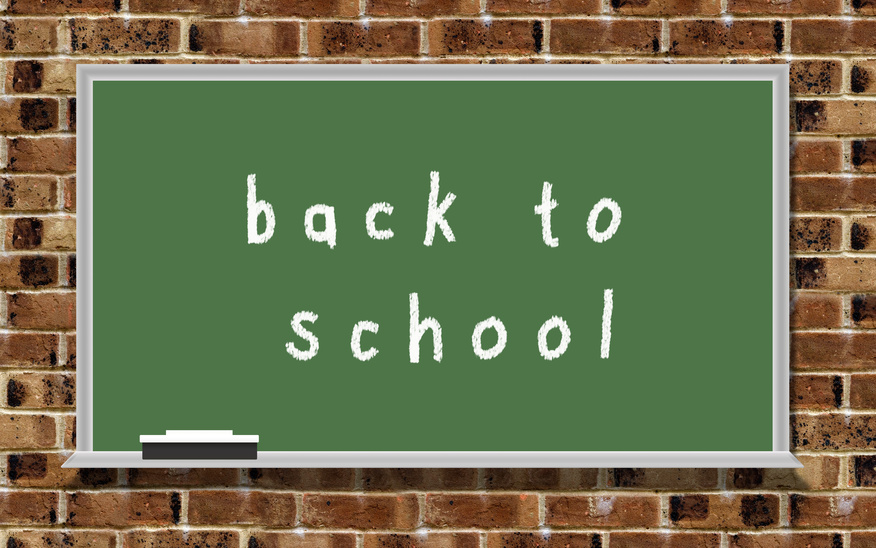 Summary
Our goals include
Make social connects with students
Create a community of learners
Explain expectations regarding interactivity
Test early, test often (i.e., feedback)
Provide a rich learning environment
Use tools to support communication
Provide additional (i.e., optional) resources
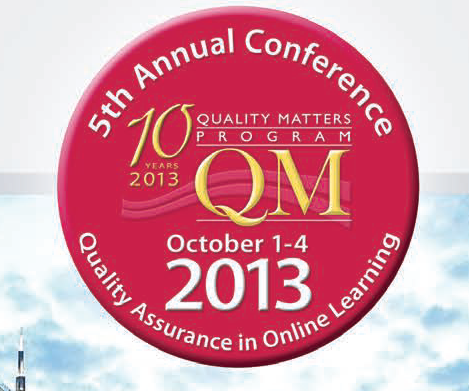 Thank You for Attending
Steps To Support 
Student Engagement in
Online Courses with 
Large Enrollments
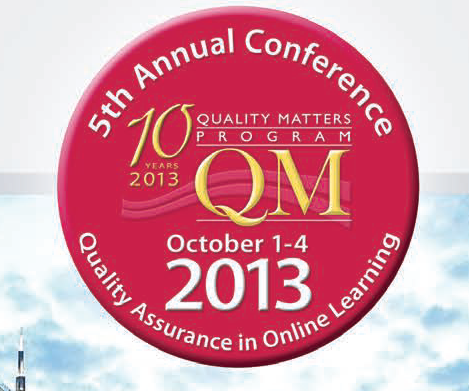 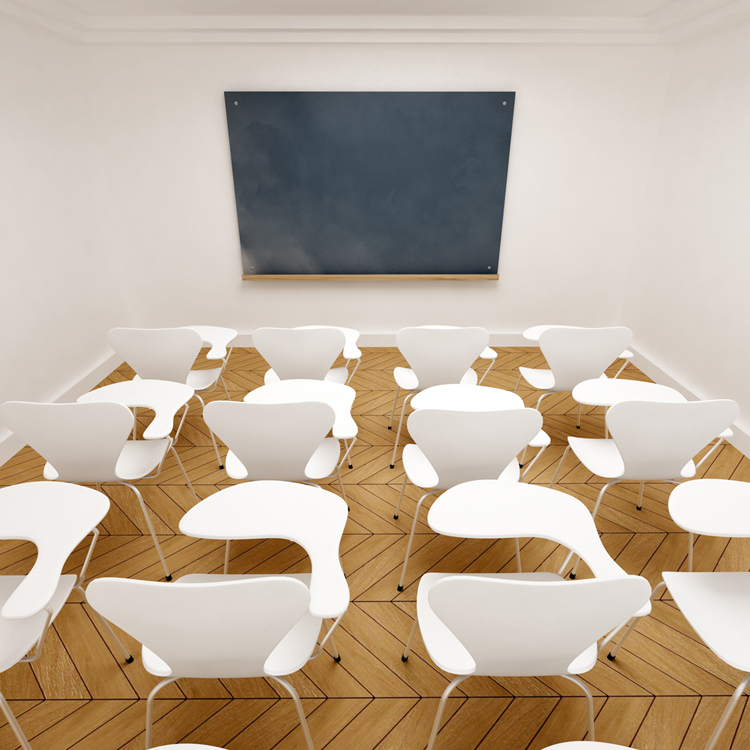 Dr. Paula Jones
Instructional Designer
Online Faculty Member
paula.jones@eku.edu